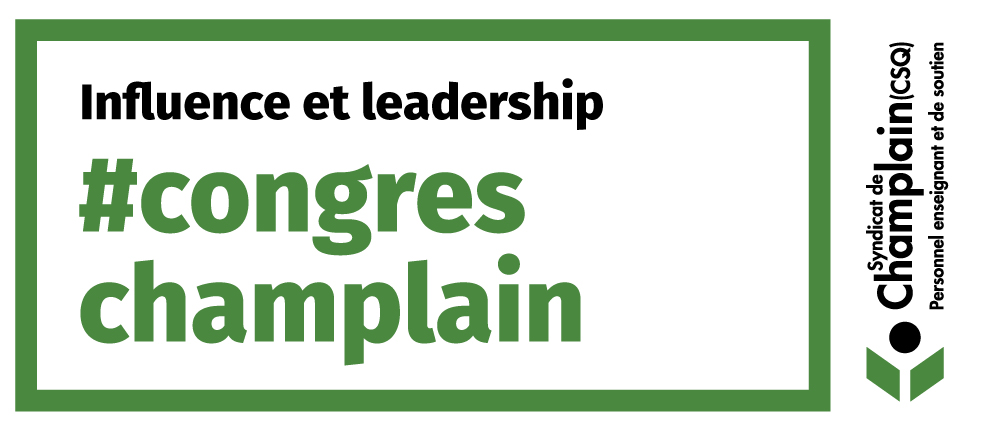 Préparer sa participation à la consultation portant sur le plan d’effectif
CONGRÈS 2017- Syndicat de Champlain (CSQ)


Cahier du participant
Encadrements légaux
La loi sur l’instruction publique (LIP) art. 96.20, 110.13 et 176.1 
La convention collective S3 2015-2020
2
Les acteurs de l’élaboration des plans d’effectifs
La direction d’école
Service des ressources humaines
Service des ressources éducatives
Service des ressources financières
Conseil des commissaires
L’ensemble du personnel de soutien
Représentants du Syndicat
Le personnel enseignant et professionnel 
Les membres de différents comités qui peuvent influencer les orientations concernant les besoins
3
Planification et élaboration par la commission scolaire
La commission scolaire achemine les plans d’effectifs dans les écoles.
La direction doit déterminer ses besoins administratifs et pédagogiques pour l’année scolaire à venir, en tenant compte des informations qu’elle détient à ce moment.
Elle élabore une description préliminaire des postes et de leurs exigences.
Elle prévoit l’horaire des postes.
Elle prévoit les ajustements nécessaires.
4
Parce qu’une organisation doit s’adapter
S’ajuster en fonction des fluctuations de clientèles
S’adapter au mouvement naturel de personnel, démission ou retraite
Les restructurations et émergence de nouvelles compétences
Réorganisations ou changements de direction
Changement dans les budgets disponibles
Changement dans les pratiques de gestion
5
À quel moment  ?
Pour le secteur général et administratif
Pour le secteur des services directs à l’élève
6
Préparer sa participation à la consultation
S’informer
Poser des questions
Communiquer son opinion
7
Prendre connaissance de la documentation disponible
Affichages de postes, résultat des séances d’affectations, organigramme des services, convention collective (motifs d’abolition)  etc. 

Noter ses premières observations
   Ce qui vous préoccupe et ce qui vous intéresserait dans le plan
   Ce qui préoccupe vos collègues et qui les intéressent dans le plan

Préparer ses questions dans le but d’obtenir des réponses assurant de bien comprendre le plan
Obtenir des faits et précisions qui clarifieront la tâche d’un collègue ou les 		  responsabilités à venir pour un poste
Confirmer un élément du plan sur lequel vous aviez un doute
Planifier  de façon stratégique qui posera telle ou telle autre question

Préciser sa position, classer ses arguments 
en fonction des éléments du plan qui vous intéressent particulièrement 
selon l’importance que vous leur accordez
S’INFORMER
Objectif: bien comprendre le plan avant d’arrêter votre opinion
8
Écouter la présentation du plan
Ajouter au besoin les nouvelles questions qui vous viennent en tête et rayez celles répondues

Poser ses questions
Éviter de faire précéder vos questions de commentaires
Questions courtes et précises portant sur peu d’éléments à la fois contribuent à obtenir des réponses claires et plus détaillées
Éviter de donner votre opinion immédiatement après avoir obtenu des réponses à vos questions

Écouter les questions des autres
Permet d’obtenir de nouvelles informations et éclaircissements
Permet de préciser notre point de vue et donner plus d’impact à notre présentation 
Écouter sans porter de jugement. Il est possible que la direction ne puisse pas vous donner de réponse. Vous en tiendrez compte lorsque vous présenterez votre proposition et amener la direction sur vos solutions.
POSER DES QUESTIONS
Objectif: Parfaire vos connaissances du plan et vérifier si vos perceptions sont fondées
9
Comprendre le plan qui vous est soumis par la direction ainsi que ses intentions
Ce que vous approuvez
Ce qui mériterait d’être vérifié
Ce que vous craignez
Ce que vous désapprouvez
Ce que vous suggérez
La date limite pour faire un retour à la direction, le cas échéant. Il se peut que cela se fasse lors d’une seule rencontre.
POSER DES QUESTIONS
À la fin de cette étape vous devriez être en mesure de connaître :
10
Réviser ses arguments et préciser sa position
Revoir les notes prises et les renseignements recueillis après vérifications
Revoir les préoccupations que vous aviez au départ, selon que les renseignements fournis ont eu pour effet de lever ou de renforcer vos réserves
Identifier si vous voyez des avantages au plan
Identifier les suggestions susceptibles d’améliorer le plan
Les impacts appréhendés
Gardez à l’esprit que vous n’avez pas l’obligation de réagir à tous les aspects du plan, d’autres s’en chargeront selon votre préparation en équipe
Préparer sa présentation
Notes simples et directes rédigées dans vos mots
Idéalement elle tient sur une page pour s’assurer que le message principal soit transmis
Communiquer son opinion et ses propositions
Présentez l’essentiel de votre message
Ce que vous jugez intéressant et pourquoi, mais aussi ce qui vous préoccupe
Ce que vous voulez préserver ou ce à quoi vous accordez une importance
Rappeler les problèmes auxquels vous êtes confrontés actuellement et concrètement
Ce que vous souhaitez voir modifier et pourquoi
Conclure de façon efficace
COMMUNIQUER           SON OPINION
Objectif:   Que l’argumentation et le point de vue soient entendus et bien compris
11
À tour de rôle, tous les membres du personnel ont fait valoir les aspects sur lesquels ils voulaient apporter leur expertise et auront partagé entre eux les informations

Tous les arguments ont été transmis à l’employeur

Vous avez attiré l’attention sur ce qui constitue votre proposition

Vous aurez idéalement informé la ressource-conseil du syndicat de toute information jugée pertinente
COMMUNIQUER           SON OPINION
À la fin de cette étape, la situation ressemblerait idéalement à ceci :
12
Consultation du Syndicat
13
Communication des décisions et confirmation des plans d’effectifs
Pour le SDÉ, la CS communique les résultats sur son site internet au moins 5 jours avant la tenue des séances d’affectations. Les informations seront disponible au www.csp.qc.ca sous l’onglet employés puis séance  d’affectation
Pour le secteur général et administratif, la CS ne communique pas les résultats; cependant le Syndicat diffuse l’information des postes abolis ou nouvellement créés via l’Info-Soutien.
14
L’objectif est d’améliorer les plans d’effectifs et ce sont les personnes impliquées dans leurs milieux qui ont l’occasion de jouer un rôle concret
Plusieurs changements peuvent survenir après les consultations et tout au long de l’année, il faut donc faire un suivi pour comprendre comment l’organisation évolue
Pour ce faire, il faut rester informé sur les décisions qui affectent le plan 
Le non remplacement et les changements de tâches qui en découlent
L’adoption de mesure d’appui temporaire ou récurrente (SRÉ ou annexe B)
Suivre les affichages et les modifications d’exigences et de tâches
Rester en contact avec les collègues qui partagent les mêmes préoccupations et aller à la rencontre du nouveau personnel
Colliger les infos pour la prochaine consultation !
Suivi des consultations
Trucs et conseils
15
Quoi faire si le plan final ne répond pas aux besoins ciblés  ?
Faire respecter vos droits
Respect de l’horaire et dénoncer le surcroit de travail récurrent
Respect de la description de tâche de et de la classe d’emploi
Exiger une charge normal de travail; dénoncer la surcharge
Le tout autre tâche connexe a ses limites
16
Notes personnelles
________________________________________________________________________________________________________________________________________________________________________________________________________________________________________________________________________________________________________________________________________________________________________________________________________________________________________________________________________________________________________________________________________________________________________________________________________________________________________________________________________________________________________________________________________________________________________________________________________________________________________________________________________
17
MERCI DE VOTRE ÉCOUTE
Vos ressources au syndicat sont toujours disponibles
mcharest@syndicatdechamplain.com
evilleneuve@syndicatdechamplain.com
450-462-2581  bur. Saint-Hubert
1-800-361-5101 (sans frais)
18